Національний авіаційний університет
Аерокосмічний факультет
Кафедра комп’ютеризованих електротехнічних систем та технологій
Основи метрології
Лекція 3
Викладач: 
Заслужений метролог України, д.т.н., професор
Квасніков Володимир Павлович
Засоби вимірювальної техніки
Засоби вимірювальної техніки - технічні засоби, що застосовуються під час вимірювань і мають нормовані метрологічні характеристики. 
	До засобів вимірювальної техніки відносять засоби вимірювань і вимірювальні пристрої:
Засіб вимірювання - засіб вимірювальної техніки, який реалізує процедуру вимірювань. 
Вимірювальний пристрій - засіб вимірювальної техніки, в якому виконується лише одна зі складових частин процедури вимірювань (вимірювальна операція).
До засобів вимірювань відносять: вимірювальні прилади; аналогові вимірювальні прилади; цифрові вимірювальні прилади; реєструвальні засоби вимірювань; аналого-цифрові перетворювачі; вимірювальні канали; вимірювальні системи; вимірювальні інформаційні системи. 

	Виділяють такі вимірювальні пристрої: міра; вимірювальний перетворювач; масштабний перетворювач; компаратор; числовий вимірювальний перетворювач (обчислювальний компонент).
Вимірювальні пристрої
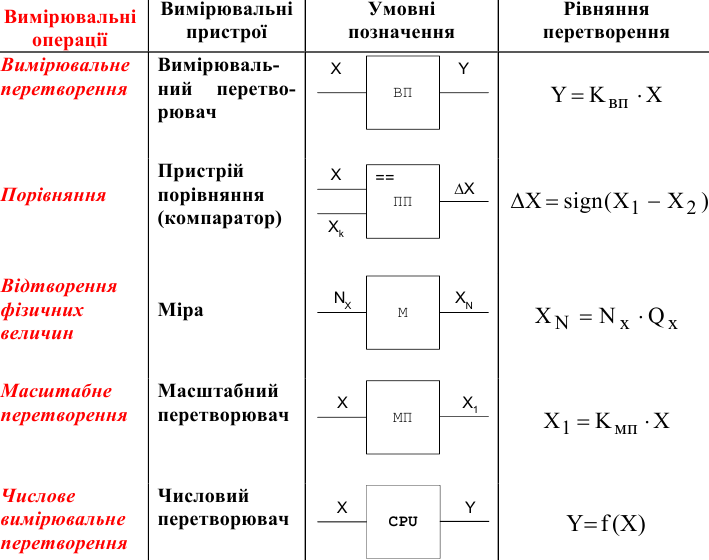 Відтворення фізичних величин. Міра
Відтворення  фізичної  величини – вимірювальна  операція,  що  полягає  у створенні та (чи) зберіганні фізичної величини заданого значення. 
	Міра – вимірювальний пристрій, що реалізує відтворення та (або) зберігання фізичної величини заданого розміру. 



За кількістю вихідних каналів міри поділяються на одно- та багатоканальні, а за регульованістю вихідної величини на регульовані та нерегульовані.
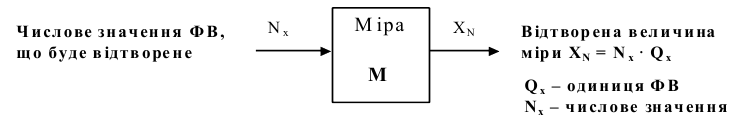 Одноканальна нерегульована однозначна міра
Одноканальна  регульована  багатозначна  міра
Багатоканальна нерегульована  багатозначна  міра
Багатоканальна  кодокерована  регульована  багатозначна  міра
Вимірювальне перетворення фізичної величини
Вимірювальне  перетворення  фізичної  величини – вимірювальна операція, під час якої вхідна фізична величина перетворюється у вихідну, функціонально з нею пов’язану. 
	До вимірювального перетворення залежності між величинами належать:
модуляція та демодуляція; 
масштабно-числове перетворення сигналу; 
детектування; 
кореляційне перетворення; 


дискретизація; 
спектральне  перетворення;  
осцилографічне  перетворення; 
інтегрування 
диференціювання і ін.
Вимірювальний  перетворювач
Вимірювальний  перетворювач – вимірювальний  пристрій,  що  реалізує вимірювальне перетворення. 
 	ВП класифікують за такими ознаками: 
за структурою побудови – на ВП прямого перетворення та  ВП  зрівноважувального  перетворення; 
за зміною роду вихідної величини – на ВП без зміни роду та ВП зі зміною роду вихідної величини;
за характером реалізованої залежності – на лінійні та нелінійні; 
за кількістю каналів – на одно- та багатоканальні; 
за видом вихідного сигналу – на параметричні та генераторні; 
за  родом  використовуваних  явищ – на  термоелектричні,  оптоелектричні,  п’єзоелектричні,  електромагнітні,  магнітоелектричні  тощо.
Порівняння фізичних величинКомпаратор
Порівняння – вимірювальна операція, що полягає у відображенні співвідношення між розмірами двох однорідних фізичних величин відповідним висновком: більша, менша чи однакова за розміром. 
	Компаратор - вимірювальний пристрій, що реалізує порівняння однорідних фізичних величин. 
	Компаратори класифікують за такими ознаками: 
за характером дії над сигналами при порівнянні – на компаратори з відніманням сигналів і компаратори з комутацією сигналів;
за кількістю каналів – на одно- і багатоканальні.
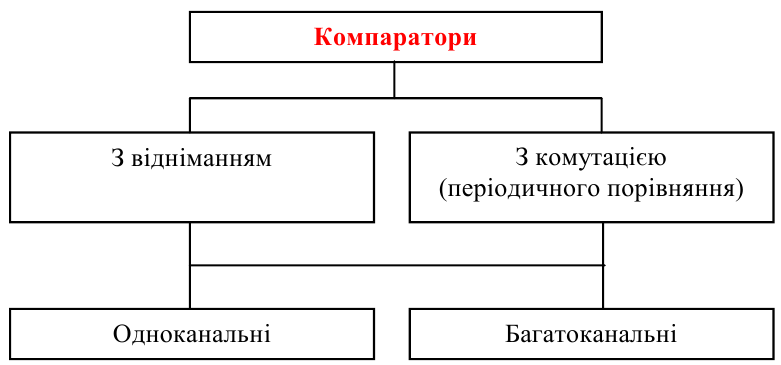 З відніманням
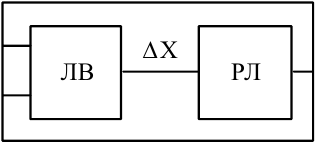 ЛВ – ланка віднімання 
РЛ – ланка визначення знака різниці 
ΔX – різниця ФВ
З комутацією
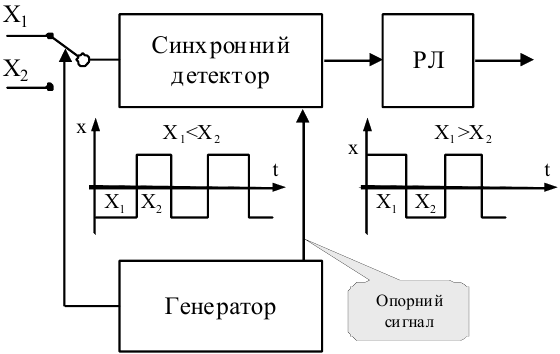 Порівняння компараторів
Компаратор на основі операції віднімання реалізується двоканальною структурою. Результат порівняння у цьому випадку – однобітовий сигнал у вигляді «0» та «1», який і є інформацією про співвідношення між розмірами порівнюваних величин. 
	Компаратор на основі комутації сигналів реалізується одноканальною структурою. Внаслідок комутації створюється періодичний сигнал з частотою перемикання, знак результату детектування якого залежить від співвідношення між порівнюваними величинами.
Масштабне вимірювальне перетворення
Масштабний перетворювач
Масштабний перетворювач – вимірювальний перетворювач, який реалізує масштабне вимірювальне перетворення. 
	Масштабні  перетворювачі (МП)  створюються  переважно  для  величин, що характеризують явища спрямованої дії (напруга, струм та ін.). 
	МП  можуть  бути  одно-  або  багатоканальні,  з  регульованим  або нерегульованим коефіцієнтом масштабування.
Типи масштабних перетворювачів
Типи масштабних перетворювачів
Багатоканальний нерегульований МП з просторовим розділенням, характерною рисою якого є наявність кількох вихідних каналів зі сталим  коефіцієнтом  масштабування.  Наприклад,  багатоканальні  подільники напруги; 

	Багатоканальний регульований МП, тобто масштабний перетворювач як з часовим, так і з просторовим розділенням, який також відрізняється наявністю кількох вихідних каналів. Наприклад, подільник напруги з кількома рухомими контактами.
Числовий вимірювальний перетворювач
Числове вимірювальне перетворення (ЧВП) – це операція обчислення  проміжних результатів вимірювань з метою отримання остаточного результату. 
	Числовий  вимірювальний  перетворювач – вимірювальний  пристрій,  що  є  сукупністю  засобів  обчислювальної  техніки  та  програмного забезпечення і виконує обчислювальні операції під час вимірювань.
Засоби вимірювання
Вимірювальний прилад – засіб вимірювань, в якому створюється візуальний сигнал вимірювальної інформації.  
Аналоговий вимірювальний прилад
Реєструвальний засіб вимірювання 
Аналого-цифровий перетворювач 
Цифровий вимірювальний прилад
Аналоговий вимірювальний прилад
Аналоговий вимірювальний прилад – засіб вимірювання, в якому візуальний сигнал вимірювальної інформації подається за допомогою шкали та вказівника називають аналоговим вимірювальним приладом. 
	Узагальнена  структурна  схема  аналогового  вимірювального  приладу:
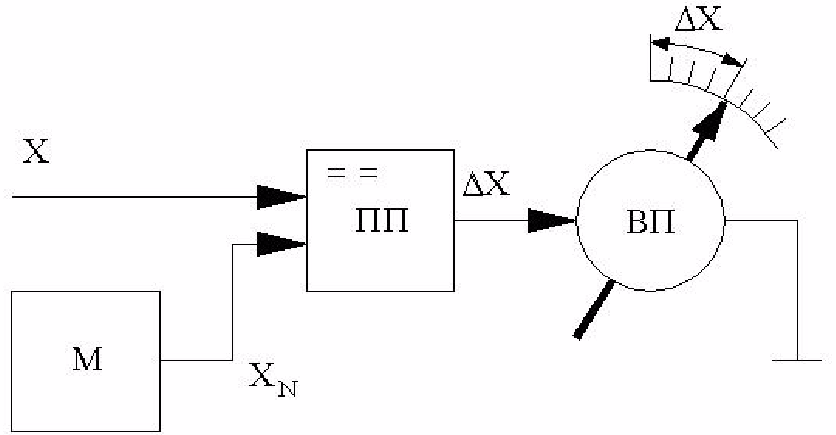 Реєструвальний засіб вимірювання
Реєструвальний засіб вимірювання – засіб  вимірювання,  в  якому  реєструється  сигнал  вимірювальної  інформації.
	Відрізняються  реєструвальні  засоби  від  аналогових  вимірювальних приладів тим, що в них замість вказівника використовується перо з чорнильницею. Для отримання твердої копії залежності змінення вимірюваної величини в часі дані засоби мають також стрічкопротяжний механізм з відмітником часу. Як носій вимірювальної інформації може бути папір, світлочутлива плівка та ін.
Аналого-цифровий перетворювач
Аналого-цифровий перетворювач – засіб вимірювань, в якому створюється кодовий сигнал вимірювальної інформації.
	АЦП – не тільки складова частина цифрових вимірювальних приладів (ЦВП), вони можуть і самостійно використовуватись у вимірювальних, інформаційних, керувальних та інших системах. 
	Крім  АЦП  до  цифрових  перетворювачів  відносяться  цифро-аналогові перетворювачі ЦАП, які призначені для перетворювання двійкового  коду  в  аналогову  квантовану  величину.  Такі  перетворювачі  застосовуються не лише як вузол ЦВП і АЦП, а й як автономні пристрої.
Цифровий вимірювальний прилад
Цифровий вимірювальний прилад – вимірювальний прилад, в якому візуальний сигнал вимірювальної інформації  подається  у  вигляді  цифр  чи  символів  на  показувальному  пристрої.
	Узагальнена структурна схема ЦВП складається з вимірювального  перетворювача  вхідної  електричної  величини X у  вихідну електричну  величину  Хі,  достатню  для  надійної  роботи  аналогоцифрового перетворювача A/D, перетворювачів код-код D/D і цифрового відлікового пристрою ВП.
	Аналого-цифровий  перетворювач (АЦП)  перетворює  аналогову (вимірювану) величину в цифровий двійковий код, а відліковий пристрій ВП відображає це значення в десятковій системі числення.
Узагальнена структурна схема ЦВП
Вимірювальний канал – сукупність засобів вимірювальної техніки, засобів зв’язку та інших технічних засобів, призначена для створення сигналу вимірювальної інформації  про  одну  вимірювану  фізичну  величину.
	Інформаційно-вимірювальна система (ІВС) – сукупність засобів вимірювальної техніки, засобів контролю, діагностування  та  інших  технічних  засобів,  об’єднаних  для  створення  сигналів вимірювальної  та  інших інформації.
	Види ІВС за видом вихідної інформації:
вимірювальні системи;
системи автоматичного контролю;
системи технічної діагностики.